USC Bressoux (265103)
June 16 2009 at 3:06:37
USC Grâce-Berleur (265129)
June 16 2009 at 4:06:51
Fonds Léon Brockus (265245)
June 17 2009 at 9:06:31
Fonds Célestin Demblon (265275)
June 17 2009 at 10:06:02
Fonds Alex Fontaine-Borguet (265293)
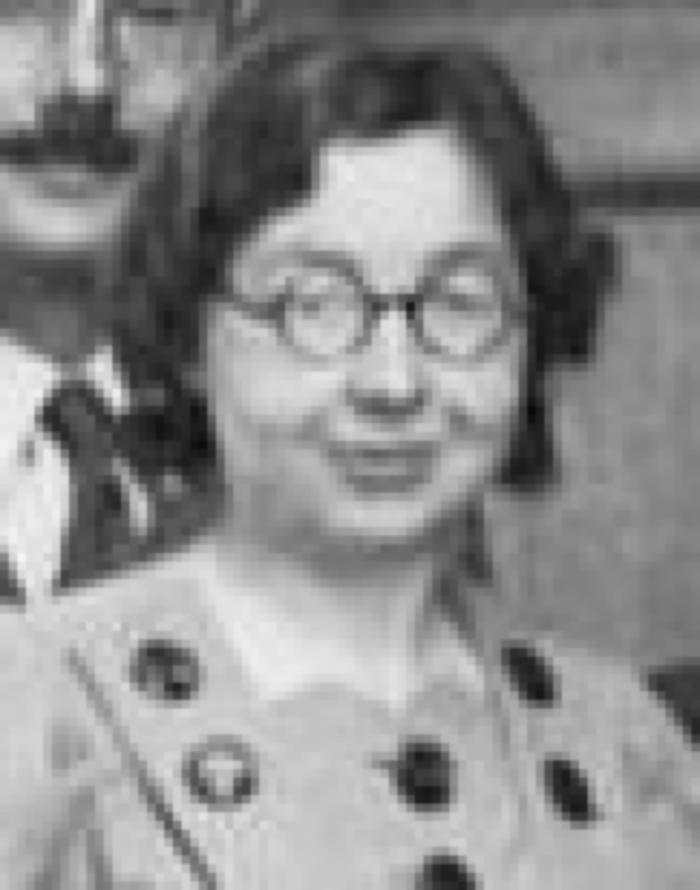 June 17 2009 at 11:06:37
Fonds Catherine Gillon (265300)
June 17 2009 at 11:06:26
Fonds Grévesse (265306)
June 17 2009 at 11:06:32
Fonds Christian Léonet (265329)
June 17 2009 at 12:06:10
Fonds Christiane Wéry (265883)
June 18 2009 at 3:06:27
Collection gadgets et objets (265890)
June 18 2009 at 4:06:44
Collection photos (265894)
June 18 2009 at 4:06:46
Collection livrets ouvriers (265895)
June 18 2009 at 4:06:06
Le logement de l'ouvrier et du pauvre en Belgique (315414)
December 10 2009 at 3:12:40
Le Congo au point de vue économique (326497)
February 11 2010 at 1:02:41
Paroles d'un révolté (326621)
February 11 2010 at 1:02:41
La revanche du libéralisme progressif (326732)
February 11 2010 at 1:02:42
Le nouveau partiTome 1 : Le parti ouvrier et ses principesTome 2 : Le parti ouvrier et sa politique (326733)
February 11 2010 at 1:02:42
Carillon de grelots progessistes (326737)
February 11 2010 at 1:02:42
" Chartes & constitutions comparées. Révision de la constitution belge ".  Par le droit ou par la force. Tome 1 (326836)
February 11 2010 at 1:02:42
Les lois belges à la portée de tous : dictionnaire pratique de législation (326884)
February 11 2010 at 1:02:42
La vie en Afrique ou trois ans dans l'Afrique centrale. Tome 1 (327026)
February 11 2010 at 1:02:42
La vie en Afrique ou trois ans dans l'Afrique centrale. Tome 2 (327027)
February 11 2010 at 1:02:42
Le peuple allemand : ses forces et ses ressources (327033)
February 11 2010 at 1:02:43
Cours supérieur ou manuel de géographie à l'usage de l'enseignement primaire et de l'enseignement moyen. 2ème partie (327061)
February 11 2010 at 1:02:43
Méditations d'un républicain sur les fiançailles de Monsieur Rodolphe et de Mademoiselle Stéphanie (327161)
February 11 2010 at 1:02:43
Rapport annuel du Comité directeur de la Fédération ouvrière suisse et du secrétariat ouvrier suisse pour l'année 1887; Procès-verbal de la séance du Comité Central de la Fédération ouvrière suisse du 5 février 1888 (327422)
February 11 2010 at 1:02:44
Deuxième rapport annuel du Comité directeur de la Fédération ouvrière suisse et du Secrétariat ouvrier suisse pour l'année 1888; Procès-verbal de la séance du Comité central de la Fédération ouvrière suisse du 10 février 1889 (327423)
February 11 2010 at 1:02:44
Dossier des actes compulsés sur l'ordre du comité central de la société fédérale du Grütli (327433)
February 11 2010 at 1:02:44
Etudes sur la Révocation de l'Edit de Nantes (327589)
February 11 2010 at 1:02:44
La Belgique contemporaine (327655)
February 11 2010 at 1:02:45
Par le droit ou par la force : examen politique et critique de la Constitution Belge (327658)
February 11 2010 at 1:02:45
Le Citateur (327767)
February 11 2010 at 1:02:45
L'Antiquité romaine : moeurs et coutumes, organisation de la société (327814)
February 11 2010 at 1:02:45
L'histoire du christianisme et de la papauté (327825)
February 11 2010 at 1:02:45
Histoire de l'antiquité : manuel à l'usage de l'enseignement moyen et de l'enseignement normal (327842)
February 11 2010 at 1:02:45
Histoire de quatre ouvriers anglais : Henry Maudslay, Georges Stephenson, William Fairbairn, James Nasmyth (327863)
February 11 2010 at 1:02:45
Histoire de la coopération à Rochdale : self-help par le peuple (327885)
February 11 2010 at 1:02:45
Le droit au capital ou testament du 19ème siècle (327915)
February 11 2010 at 1:02:45
La révolution française : conférences prononcées à Bruxelles et à Gand (327919)
February 11 2010 at 1:02:45
Eléments d'économie politique (328058)
February 11 2010 at 1:02:46
Manuel d'économie sociale (328060)
February 11 2010 at 1:02:46
Manuel d'économie sociale. Première partie : Historique de l'économie politique, depuis les Athéniens jusqu'à nos jours. Deuxième partie : Exposé critique des lois économiques et des phénomènes sociaux (328089)
February 11 2010 at 1:02:46
Etudes sociales (328187)
February 11 2010 at 1:02:46
Congrès des Oeuvres Sociales à Liège : 26-29 septembre 1886 (328273)
February 11 2010 at 1:02:46
Congrès des Oeuvres Sociales à Liège : 2ème  session, 4-7 septembre 1887 (328274)
February 11 2010 at 1:02:46
L'art de la lecture (328381)
February 11 2010 at 1:02:47
Congrès international de l'enseignement, Bruxelles 1880 : rapports préliminaires (328382)
February 11 2010 at 1:02:47
Congrès international de l'enseignement, bruxelles 1880 : discussions (328383)
February 11 2010 at 1:02:47
Arithmétique élémentaire (328451)
February 11 2010 at 1:02:47
Le darwinisme (328456)
February 11 2010 at 1:02:47
Les primitifs : études d'ethnologie comparée (328466)
February 11 2010 at 1:02:47
L'Association, la vie domestique et l'école dans leur rapports avec la question sociale (328524)
February 11 2010 at 1:02:47
Les sociétés coopératives (328547)
February 11 2010 at 1:02:47
Monsieur Bastiat-Schulze de Delitzach ou capital et travail (328563)
February 11 2010 at 1:02:47
La justice dans le socialisme et dans la propriété : avertissement aux prolétaires (328604)
February 11 2010 at 1:02:48
Questions d'aujourd'hui et de demain (328635)
February 11 2010 at 1:02:48
Le socialisme et ses promesses. Tome 1 (328675)
February 11 2010 at 1:02:48
Receuil de droit électoral; T-V, Années 1883 à 1885 (328751)
February 11 2010 at 1:02:48
Le droit administratif de la Belgique (328783)
February 11 2010 at 1:02:48
Codes de l'industrie et des mines (328824)
February 11 2010 at 1:02:48
La guerre maritime : étude de droit international (328904)
February 11 2010 at 1:02:49
L'association, la vie domestique et l'école dans leurs rapports avec la question sociale (328936)
February 11 2010 at 1:02:49
Conseil aux ouvriers sur les moyens d'améliorer leur condition (328947)
February 11 2010 at 1:02:49
Essai sur le salaire (328972)
February 11 2010 at 1:02:49
Collection drapeaux et bannières (351415)
March 26 2010 at 10:03:20
Fonds Paul Bolland (415264)
December 2 2010 at 3:12:20
Collection périodiques (449145)
January 10 2011 at 11:01:49
Fonds (et collections) d'archives d'institutions (526008)
February 18 2011 at 11:02:36
Collection Sociétés Coopératives (526805)
February 18 2011 at 1:02:22
La vénalité dans le journalisme : moeurs financières modernes (644256)
April 12 2011 at 3:04:59
La grève générale : rapport présenté par le Conseil général du Parti ouvrier (664425)
May 2 2011 at 11:05:02
Loi et arrêtés royaux organiques du Conseil de l'industrie et du travail (665206)
May 2 2011 at 2:05:23
Portraits politiques et révolutionnaires (798009)
June 27 2011 at 11:06:14
Nouvelles méthode d'enseignement de la grammaire française (798326)
June 27 2011 at 11:06:56
Tartarin de Tarascon (808165)
June 30 2011 at 12:06:28
Nouvelles du pays belge :aux armes de Bavière : scènes di vieux Liège (838385)
July 19 2011 at 9:07:16
Les Phébéiennes (841365)
July 20 2011 at 10:07:51
Les fugitives : nouvelles miscellanées (961606)
September 5 2011 at 10:09:46
L'exposition de Paris (1889) (1008846)
September 21 2011 at 2:09:52
Fabrique néerlandaise de levure et d'alcool à Delft (Hollande) : institutions crées en faveur du personnel (1012389)
September 22 2011 at 10:09:05
Salammbô (1027265)
October 5 2011 at 11:10:11
Mort de Léon Gambetta (1031825)
October 7 2011 at 9:10:47
Le suffrage universel (1032529)
October 7 2011 at 10:10:51
L'Internationale rouge (1166145)
November 17 2011 at 3:11:01
Le roman expérimental (1166427)
November 18 2011 at 9:11:11
Hommes et choses du temps présent (1170194)
November 24 2011 at 12:11:05
De la police de l'audience, mesure d'ordres : répression instantannée des délits et des infractions disciplinaires : commentaire de la législation en vigueur en Belgique et dans le Grand-Duché de Luxembourg : jurisprudence (1227165)
December 15 2011 at 4:12:03
Du Pignus Nominis et du Pignus Pignoris en droit romain : du gage des meubles incorporels en droit français : thèse pour le doctorat (1256726)
January 4 2012 at 11:01:13
Socialisme et vie politique (1274625)
January 9 2012 at 3:01:38
Comptes-rendus, conférences, congrès, discours, lois, rapports (1275005)
January 9 2012 at 4:01:49
Discours (1275068)
January 9 2012 at 4:01:40
Commentaire législatif, jurisprudentiel et doctrinal de la loi communale du 30 mars 1836 et de la loi modificative coordonnées (1295745)
January 16 2012 at 9:01:19
La Belgique contemporaine (1317125)
January 23 2012 at 2:01:14
Les origines du socialisme contemporain (1330545)
January 26 2012 at 4:01:37
Le Congrès national de Belgique : 1830-1831. Tome 1 (1336601)
February 2 2012 at 9:02:50
Journal d'une bourgeoise pendant la Révolution : 1791-1793 (1486225)
February 23 2012 at 12:02:52
Les mensonges conventionnels de notre civilisation (1538252)
March 16 2012 at 2:03:12
Ni fille ni veuve (1612285)
April 16 2012 at 3:04:38
Art de la conservation des substances alimentaires (1681445)
May 8 2012 at 11:05
Discours et conférences (1701725)
May 15 2012 at 9:05:06
La société nouvelle : revue internationale : sociologie, arts, sciences, lettres : 1re année. Tome second (1751505)
June 7 2012 at 4:06:28
Le tzarisme et la révolution (1764626)
June 14 2012 at 9:06:47
L'eau (1776965)
June 20 2012 at 12:06:37
Mémoires et aventures d'un prolétaire à travers la révolution (1796725)
July 2 2012 at 11:07:46
Mes croyances (1877588)
August 21 2012 at 10:08:29
1899 glorieux centenaire, monde nouveau, nouveaux cieux, nouvelle terre (1899008)
August 29 2012 at 10:08:15
Vivre ! (1899427)
August 29 2012 at 12:08:05
La terre : la matière, l'organisme, la pensée (1900131)
August 30 2012 at 10:08:38
Le livre du petit citoyen (1905487)
September 3 2012 at 10:09:56
Histoire du suffrage censitaire en Belgique depuis 1830 (2020405)
November 6 2012 at 12:11:53
Le procès de Mons et ses conséquences (2034465)
November 13 2012 at 11:11
L'inquisition en Belgique (2051445)
November 21 2012 at 3:11:18
Discours au Congrès électoral: Namur (14 septembre 1985) (2088006)
December 5 2012 at 10:12:49
Le paradoxe de l'égalité (2116045)
December 17 2012 at 4:12:04
Le patron : sa fonction, ses devoirs, ses responsabilités (2119685)
December 19 2012 at 10:12:14
Des grèves ouvrières (2120305)
December 19 2012 at 12:12:12
Questions d'aujourd'hui et de demain: quatrième série: socialisme (2125465)
December 21 2012 at 2:12:17
Congrès international des accidents du travail : tome premier : rapport présentés sur la demande du comité d'organisation (2835085)
November 14 2013 at 9:11:17
Livrets d'ouvrier (2899925)
December 13 2013 at 11:12:10
Histoire du mouvement ouvrier en Belgique 1830-1914 : Table des matières (3753425)
March 26 2015 at 2:03:42
Conseil national de Protection de la jeunesse et Comité de Protection de la jeunesse (4027077)
October 20 2015 at 2:10:35
La Belgique contemporaine (4122032)
January 19 2016 at 10:01:59